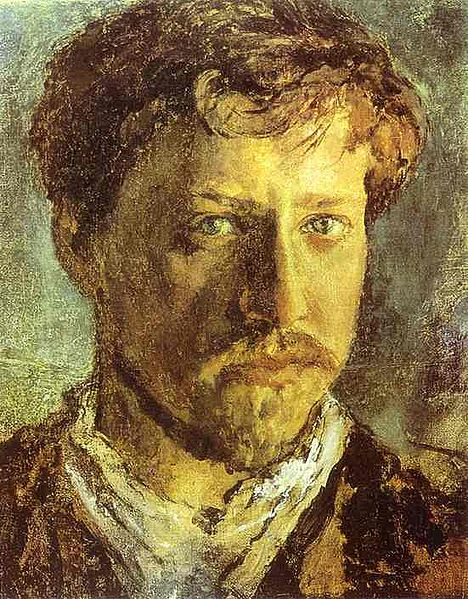 Сєров Валентин ОлександровичАвтопортрет, 1880 рр.
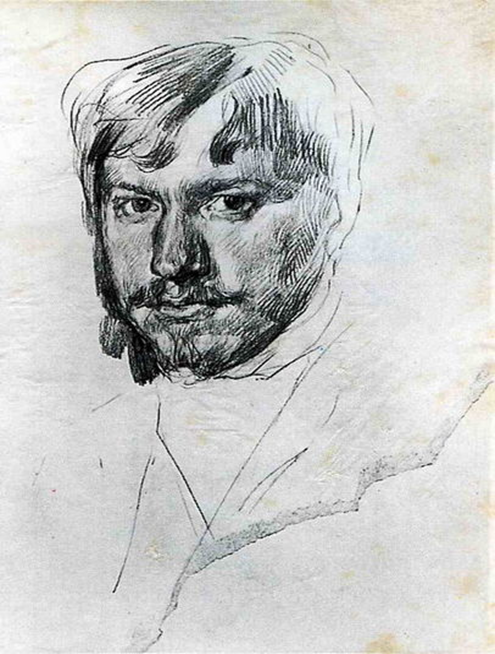 Валентин Сєров — російський художник кінця 19 — початку 20 ст., представник російської гілки імпресіонізму. Малював портрети, побутові картини, пейзажі. Зробив спроби в стінопису. Надзвичайно обдарований художник-графік.
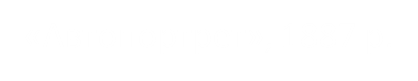 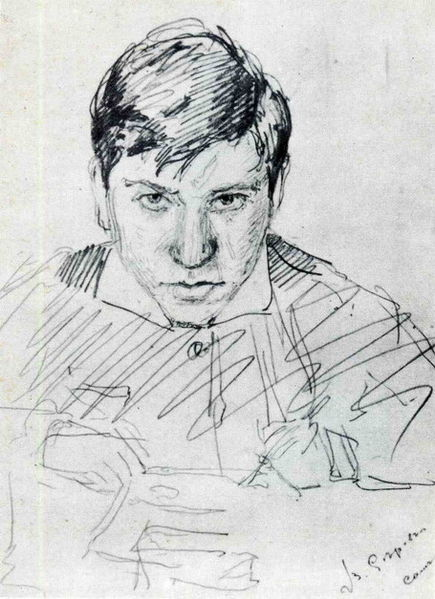 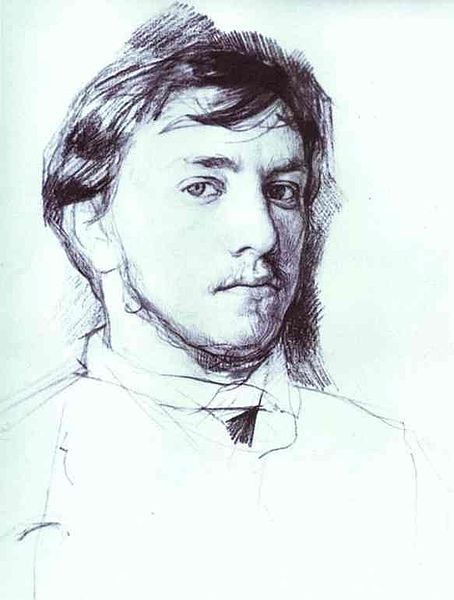 «Автопортрет в 15-річному віці», 1880 р.
«Автопортрет», 1883 р., Держ. Російський музей
Валентин Олександрович Сєров народився в артистичній родині. Мати була піаністкою, батько — композитор. Як і в багатьох артистичних родинах, дитина була покинута. Сєрова підлітка пам'ятають похмурим, мовчазним, малоконтактним. Про невеселе дитинство та юність майбутнього художника свідчать і його ранішні графічні автопортрети, яких він зробив декілька
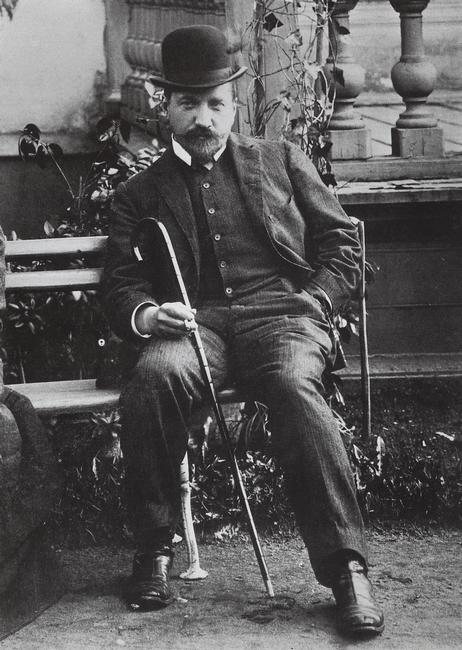 Навчання1880 року він вступив до Імператорської Академії мистецтв. Головним наставником в академії був П. П. Чистяков, другорядний художник, але цікавий педагог. Саме у нього начався і Врубель. Серов залишив Академію у 1884 році і почав працювати самостійно.
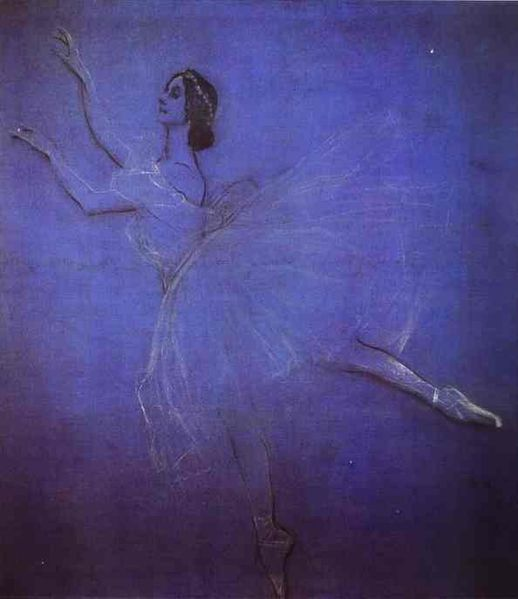 Серов рано перетворився на видатного художника. Пройшовши могутню художню школу у Рєпіна, доброго малювальника, Серов вдосконалював мистецтво малювання усе життя. Він з тих, чиї малюнки дорівнюють картинам олійними фарбами і мають окрему мистецьку вартість.Пізніше він з віртуозною легкістю виконуватиме замови на театральні афіші, що стали новим словом в російському мистецтві, як новим словом в мистецтві Франції стали афіші Тулуз-Лотрека (1864 — 1901).
Афіша для балерини Анни Павлової, 1909 р.
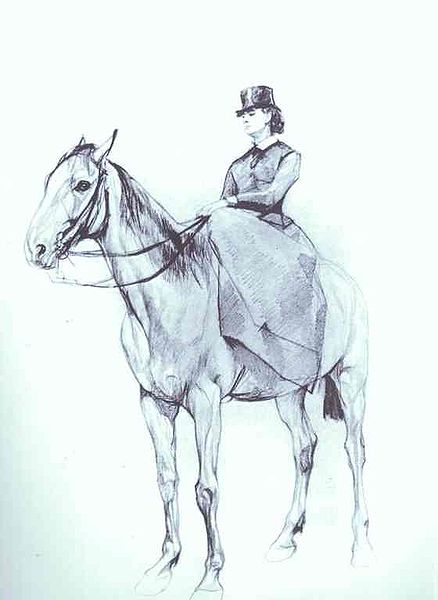 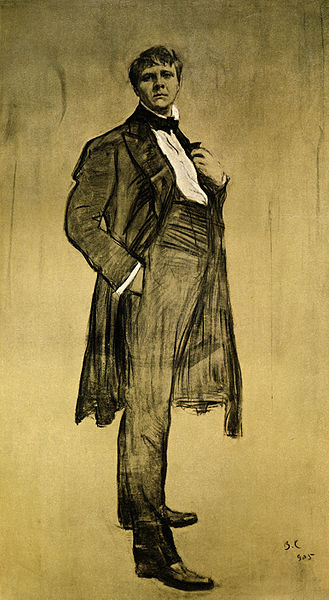 Марія Мамонтова верхи, 1884 р.
Портрет співака Шаляпіна, 1905 р
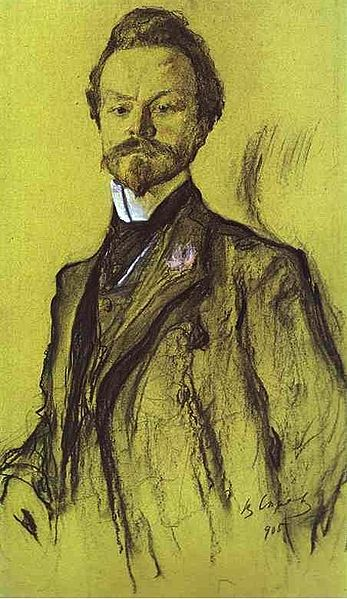 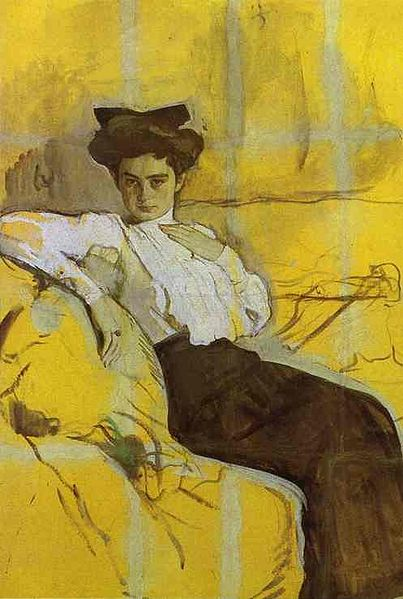 Костянтин Бальмонт, 1905 р.
Генріетта Гіршман
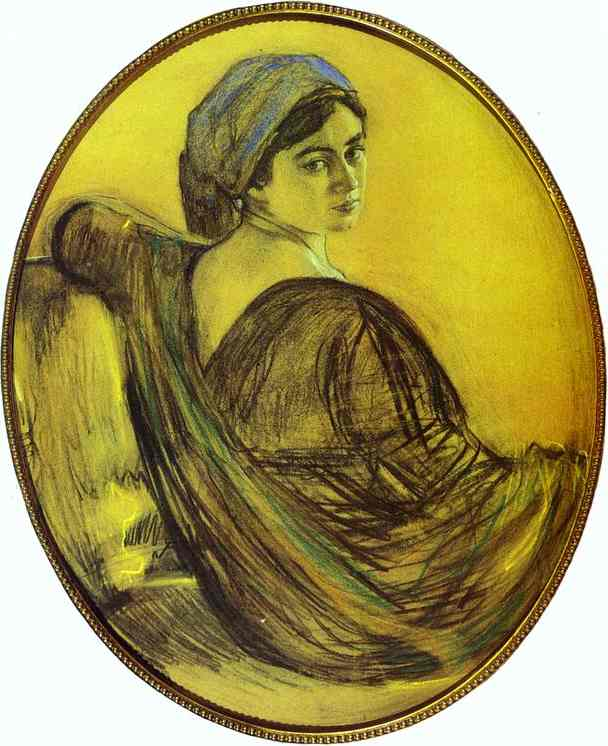 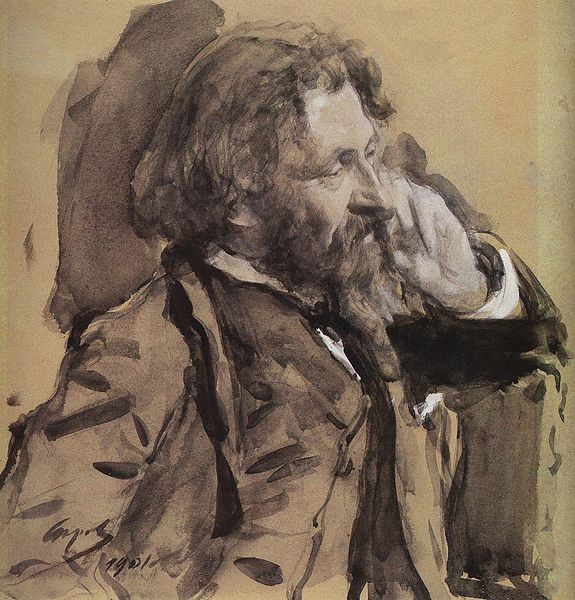 Ескіз до портрета
Ілля Репін , 1901 р.
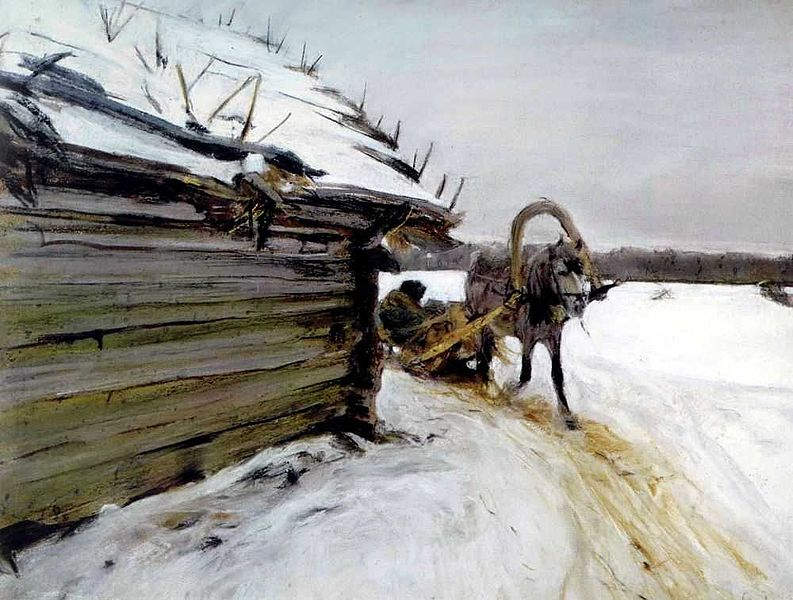 Російське село взимку.
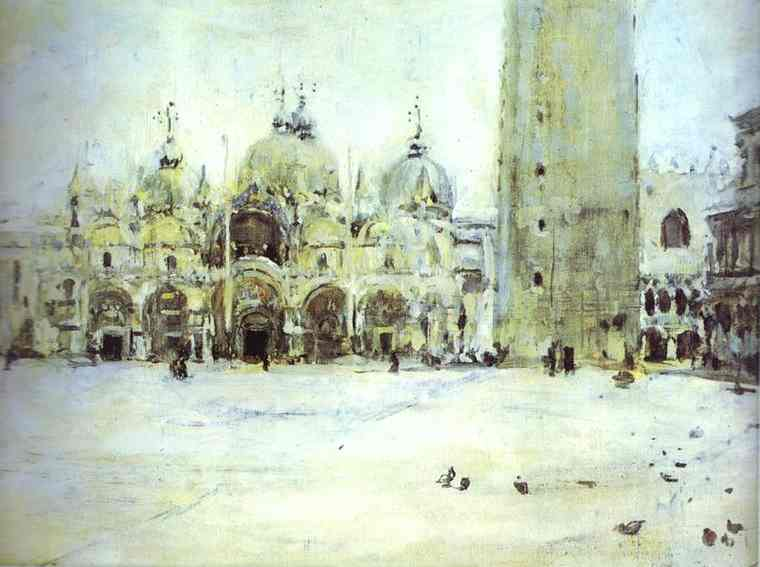 Венеція
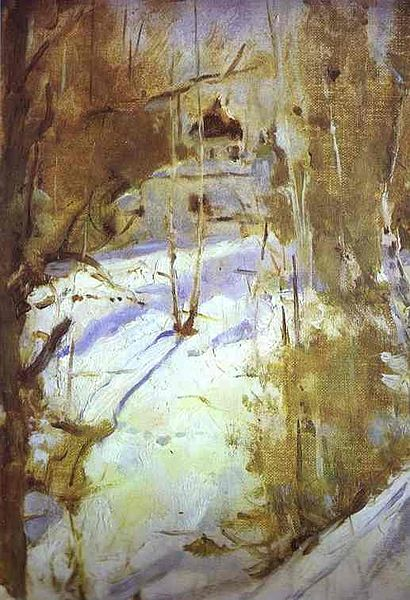 Церква в Абрамцево взимку
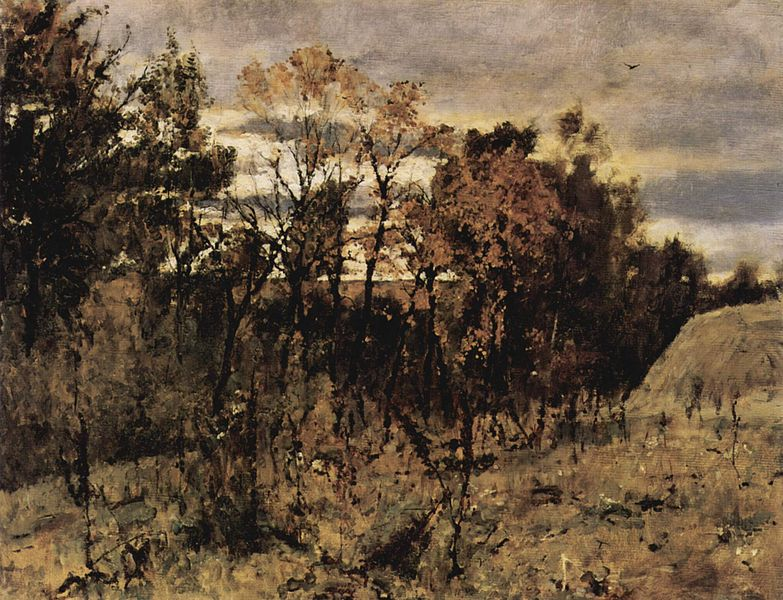 В садибі Домотканово.
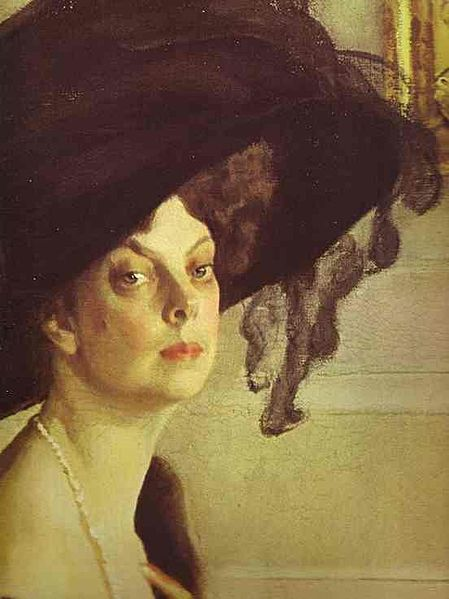 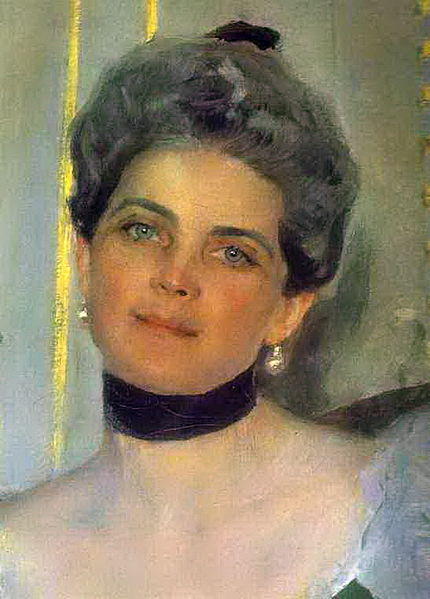 Ольга Орлова, Фрагмент.
Зінаїда Юсупова, Фрагмент
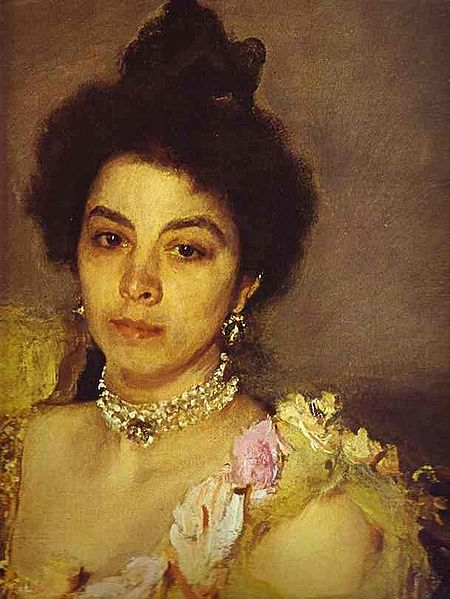 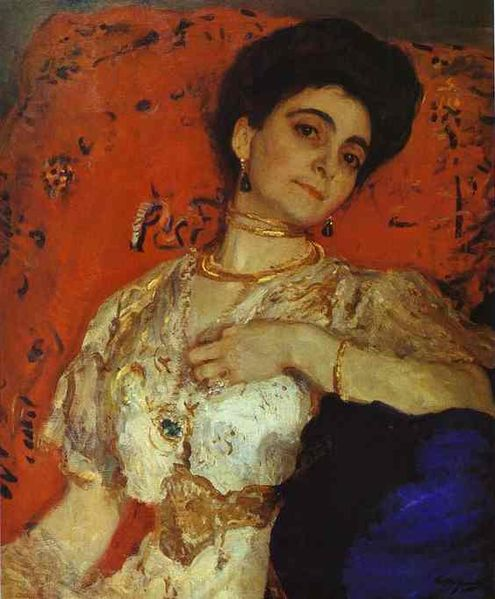 Софья Боткіна, Фрагмент
Марія Акімова
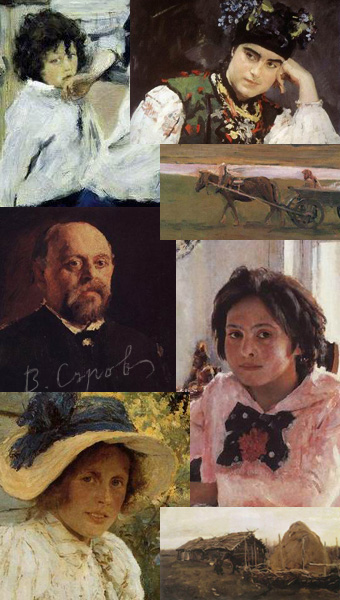 Дякуємо за увагу!
Над презентацією працювали Погрібніченко В. Ковтун А.